PRESENTACIÓN
Jornadas de seguimiento Convocatoria Ayudas Predoctorales 2021
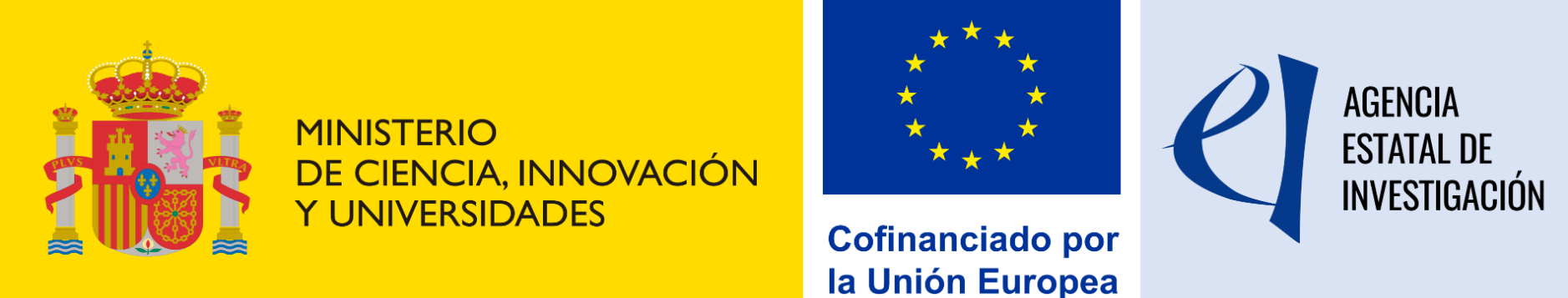 DATOS DE LA AYUDA PREDOCTORAL
Referencia predoctoral:                                                    Referencia proyecto:
Título:
IF:
IP proyecto:
Organismo/Centro:
Fecha inicio ayuda predoctoral:		
Fecha fin ayuda predoctoral:
Incidencias (si existen, tales como cambio de organismo, cambio de proyecto, cambio de IP, ..):
OBJETIVOS Y GRADO DE EJECUCIÓN
Objetivo 1: ….. 
Objetivo 2: …..
Objetivo 3: …..
...
Indicar de forma sucinta los objetivos propuestos en la tesis y los posibles cambios como consecuencia del progreso de la investigación. Indicar porcentaje aproximado de consecución. Añadir las diapositivas que sean necesarias.
PRINCIPALES RESULTADOS DE INVESTIGACIÓN OBTENIDOS
Describa las actividades de I+D realizadas, la metodología, herramientas o técnicas utilizadas y los principales resultados de la tesis obtenidos, así como las dificultades encontradas o los resultados no previstos.  Añadir las diapositivas que sean necesarias.
ACTIVIDADES DE FORMACIÓN
Indicar las actividades de formación realizadas y el grado de cumplimiento de los objetivos formativos previstos inicialmente. 
Si hubiera habido cambios con respecto al programa de formación propuesto inicialmente, indíquelos.
PLAN DE MOVILIDAD
Indique las estancias realizadas en otros centros de I+D y su duración:
En caso de que no se hayan realizado o no estén previstas las estancias en otros centros, exponga las razones:
DIFUSIÓN Y/O TRANSFERENCIA DE RESULTADOS
Artículos científicos en revistas de prestigio revisadas por pares:

Congresos nacionales e internacionales:

Patentes, modelos de utilidad, know-how:

Otros trabajos o actividades derivados de la tesis que no se hayan recogido en los apartados anteriores:
Detallar autores, título, revista,.., y subraye el nombre de la persona que realizó la presentación en los congresos. 
Añadir las diapositivas que sean necesarias.
OTROS ASPECTOS DESTACABLES RELACIONADOS CON LA AYUDA
Cumplimentar solamente si procede (por ejemplo, organización de eventos, actividades de divulgación, etc.)
SITUACIÓN Y EVOLUCIÓN DE SU TESIS DOCTORAL
Fecha prevista de finalización  de la tesis doctoral:
Explique otras consideraciones o incidencias que considere relevantes, si existen, para la actividad que llevará a cabo hasta la finalización de la ayuda:
IMPACTO DE LA INVESTIGACIÓN
Comente cuáles son las posibles aplicaciones de la investigación realizada (impacto social, soluciones a los desafíos de la sociedad, etc.):
FUTURO
Comente cuáles son sus planes futuros en cuanto a actividad profesional (I+D+i en centros públicos o privados, actividad docente o empresarial, etc…):